Credit and Interest
Presenter name
2021 Wells Fargo Bank, N.A. All rights reserved.
[Speaker Notes: NOTE: When conducting a Hands on Banking financial education activity, you cannot promote any specific Wells Fargo products or services during your presentations.
 
LESSON CONCEPT – Managing expenses while staying within budget 
 
LESSON OBJECTIVE – Students have the opportunity to see how budgets allow individuals to balance their expenses with their income. Students will do simple calculations involving percents, and identify the steps to making good financial decisions. 
 
MATERIALS NEEDED
For you:
Projector
 
For each student:
Kids handout (see Student Handout Section)
Tablet or computer with internet access
Hands on Banking Giveaway Items (optional) 
 
RESOURCES –  Hands on Banking (HOB) Resource Center on Teamworks  HOB Storefront to order optional giveaway items 
 
INTRODUCTION
Introduce yourself to the class. Share with them what your role is at Wells Fargo.
Share with the class what you’ll be covering today:
Understand the difference between needs and wants
Become familiar and practice personal budget basics
Understand the value of tradeoffs
Have fun!
Provide background information and an overview of the lesson: 
Budgeting means creating a written plan for how to use your money. 
Creating a budget is easy. You write down on paper how much money you have coming in and what you will spend on a weekly or monthly basis.
Budgeting your money helps to ensure you can pay for all of your needs before you spend on your wants. It puts you in control.
It’s important to consider savings in your budget too. 
A budget can help you identify items that you can’t afford right now. This can help you plan how to save so that you can afford an item in the future.
Today we’re going to focus on one aspect of budgeting: Planning what you can afford to buy when you go shopping. 
If you don’t have enough money to buy everything you need and want, you may have to make “tradeoffs.” This means choosing not to buy one thing in order to have enough money to buy another. Making tradeoffs isn’t always easy.

Any questions before we begin?]
Keeping Promises
Have you ever borrowed money from someone?
What kind of agreement did you make with them about paying the money back?
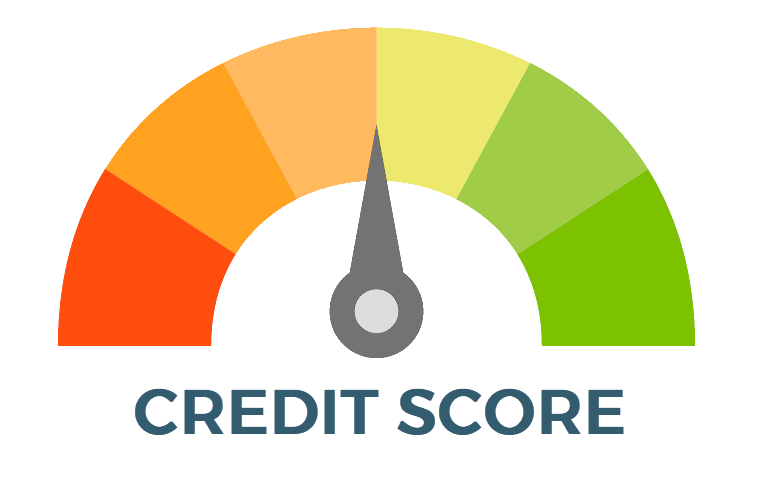 [Speaker Notes: Start the lesson with the following opening questions:
How do you know if someone will keep a promise? If someone were to break a promise, how would you feel the next time they make a promise?
Have you ever borrowed money from someone? What kind of agreement did you make with them about paying the money back?

Encourage the students to share their answers.]
Video - Credit
Needs vs. wants
3
[Speaker Notes: Watch the video with participants to give a quick overview of what a budget is.]
Credit
Credit is the ability to borrow money from a lender with the promise to pay the money back, usually with interest.
Earning credit requires earning people’s trust.
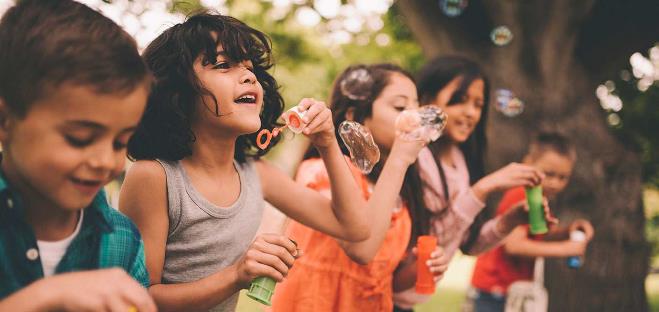 [Speaker Notes: Share the following key points to help students understand the importance of credit and interest:
Credit refers to the ability of a person or a business to borrow money from a lender with the intent or promise to pay the money back, usually with interest.
To earn credit, you first have to show lenders that you’re a good money manager.
When you borrow money from a parent, guardian, neighbor, or friend, you usually promise to pay it back by a certain time. They lend you the money because they trust you to keep your promise.]
Personal Responsibility
Keep your promise to pay back the money you owe.
Credit is a privilege.
Credit can give you added flexibility to buy things.
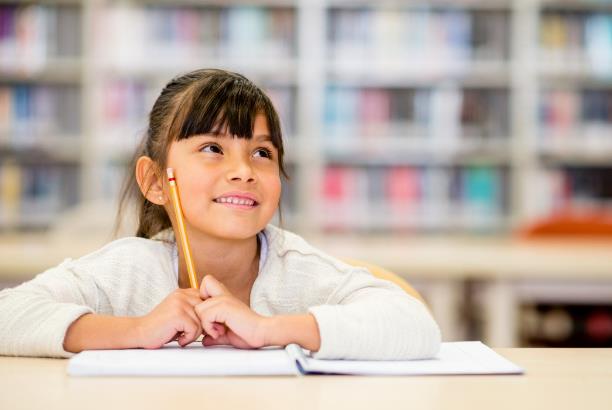 [Speaker Notes: Share the following key points:
Taking personal responsibility means keeping your promise to pay back the money you owe.
Not everyone can borrow money from a bank. Credit is a privilege—and it’s granted only to those who have demonstrated their ability to manage their money.
Credit can give you added flexibility to buy things when you need them—but you should only use credit if your budget shows you can pay the money back.]
Credit Cards
Credit limit = maximum amount you can borrow
Minimum payment = least amount you can pay
Pay the money back all at once or in monthly payments.
If you pay it back over time, you have to pay interest.
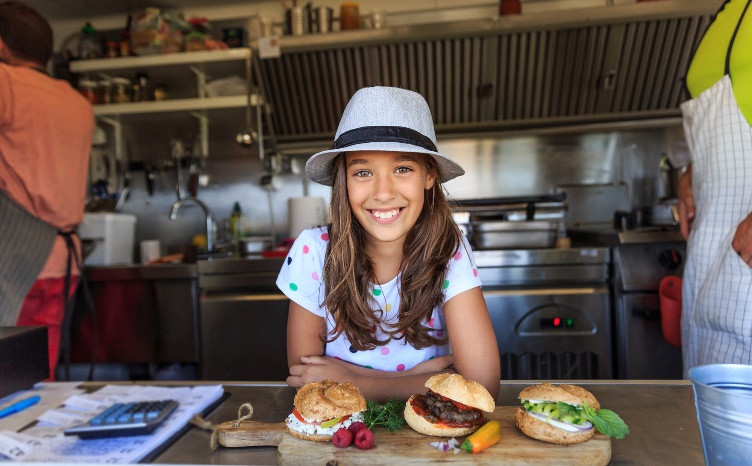 [Speaker Notes: Share the following key points:
When you borrow money from a bank, the bank is giving you credit.
One type of credit is a loan—for example, borrowing money to buy a car. Another type of credit is in the form of credit cards.
Adults can apply for credit cards. When you have a credit card, it means the lender is lending you money and allowing you to pay it back over time.
But the lender typically puts a limit on how much you may spend or charge on your card. This is called your credit limit or spending limit.
When you have a credit card, each month you have to pay what’s called the minimum payment. The lender will calculate how much that is. The minimum is the least amount of money you can pay on your credit card every month.

Share the following key points:
When you use a credit card—say, to purchase a video game—you’re taking responsibility to pay the money back.
You can pay it all at once or in monthly payments. But—if you pay it back over time, then you have to pay interest.
With credit, like loans and credit cards, you have to pay interest. And with credit cards, the interest rate can be very high.
Think about it: the slower you pay, the more interest you’ll have to pay every month. This interest is charged on every cent of the money you borrowed that you haven’t repaid yet.
So you see? When you buy something with a credit card and take time to pay it back, you end up paying more for your purchase than if you’d bought it with cash.
Credit cards are good when you’re buying something you know you can pay back quickly or for emergencies.
Different credit cards have different interest rates—so shop around for a card with a low rate.]
Loans
Borrow all the money up front.
Pay it back within a specific period of time.
You have to pay interest.
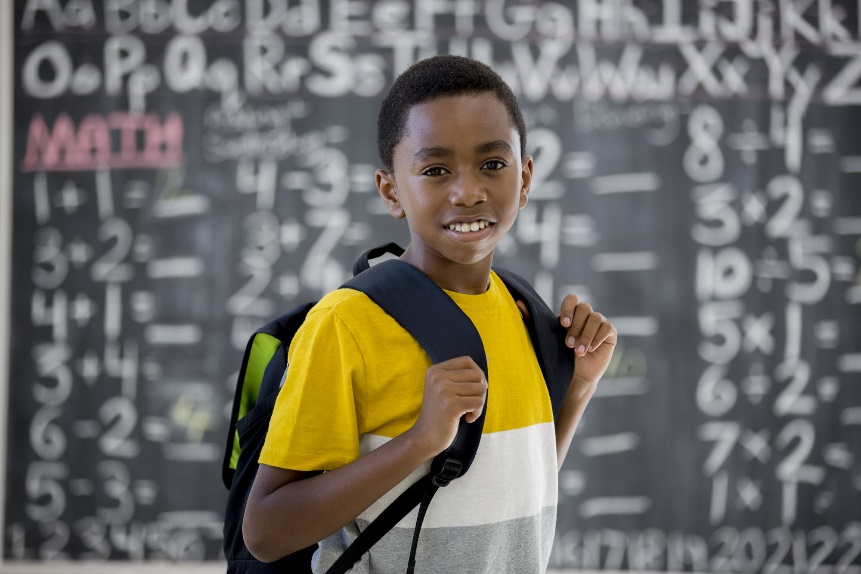 [Speaker Notes: Share the following key points:
With loans, you borrow all the money up front—all at once—and pay it back within a specific period of time.
With loans, you also have to pay interest—but it’s usually less interest than you’d pay with a credit card.
It’s good to shop around for a loan with the lowest interest rate.
Loans are great if you’re buying very expensive things like cars or homes, or paying for a college education.]
Practice – Purchasing Worksheet(sample)KEEP THIS???
[Speaker Notes: Distribute the Purchasing Worksheet to each student. (Available in the 4th-5th Grade Credit Mini-Lesson on the Hands on Banking Resource Center on Teamworks.)

Before class, check to see if students should work in pairs or on their own for this lesson. Choose one of the following formats for having students work the problems. 
Each student writes responses on their own worksheet or
Students work in pairs and discuss the questions. Each student then writes responses on their own worksheet.

Give students about 5 minutes to answer the questions. As students are working on this, walk around the room and check their progress. You may need to provide some HINTS on how to work the problems.

Review the questions and answers with the students.

Answers:	(1) $105     (2) $3.83;  $3.83]
Wrap Up
Taking personal responsibility is really important.

Know your credit limit and minimum payment.

If you don’t pay your balance in full, you have to pay interest.
Shop around for credit cards and loans with the lowest interest rate.
[Speaker Notes: Review the following key points about credit and interest:
Credit is the ability of a person or business to borrow money from a lender, such as a bank, with the promise to pay it back.
And that’s why taking personal responsibility is absolutely essential when it comes to credit.
The lender puts a credit limit on how much you may spend or charge on your card and calculates a minimum payment which is the least amount of money you can pay on your credit card every month.
If you don’t pay your credit card balance in full, you have to pay interest—which means you will pay more for your purchase. You also have to pay interest with loans.
So it’s a good idea to shop around for credit cards and loans that have the lowest interest rate.

Ask if there are any questions about what was covered today, or any other questions about how they can manage their money.]
What did you learn about credit today?
[Speaker Notes: Ask the students:  What is one thing you learned today?

Remind students that they can learn more about what was covered today—plus much more about all aspects of managing their money—by visiting www.handsonbanking.org.]
Feedback
11
Thank you for your support and commitment to providing financial education within our communities!  To demonstrate our impact and to showcase all the good work you do, we are collecting end of session evaluations.  

The evaluation does not contain any personal information for participants or you. The evaluation will help us understand participants’ knowledge and confidence about money management topics and will help us better demonstrate the impact of our efforts.
Volunteer Evaluation: Three Simple Steps
Open the Evaluation Form @ https://handsonbanking.org/employee-volunteer-feedback/ 
Enter the password ‘volunteer’ and hit Enter
Enter the survey information and hit Submit
Participant Evaluation: Instructions Coming Soon
[Speaker Notes: (Given the addition of evaluations to our program, this information helps you understand why the change was made and how it impacts you/your financial education efforts.)

SPECIAL NOTE: Evaluations and how we collect the evaluations differ by age group. Be sure to read this message as you prepare for all lessons. 

Evaluation: Three Simple Steps
Click the link to open the Evaluation Form 
Enter the password ‘volunteer’ and hit Enter
Enter the survey information and hit Submit]
Handouts
13
[Speaker Notes: In this section you will find the handouts that correspond with this presentation. Please print the following handouts and pass them out to the participants.]
ADD HANDOUTS FOR CREDIT HERE??
Personal Budget Worksheet
Name -
You saved what you can from your allowance or chores.  Now it’s time to go shopping at the mall!  It’s important to include sales tax when you are figuring out how much an item will cost.  Sales tax is one way governments raise money to pay for public services such as schools and roads. The amount of sales tax varies by location. The total cost  (the cost of the item plus the sales tax) is the amount you need to budget for.
Let’s say you’ve budgeted $100 to spend. You’ve also made a list of what you want to buy.  Keeping your budget in mind, buy what you like, but within your budget!  The sales tax at the mall is 10%.  If your merchandise costs more than $100, you’ll have to choose which items to return so you stick to your budget.
1. How much will it cost to buy 1 skateboard and 2 books? Remember to calculate 10% sales tax and add it to  the total.
3. How much, with sales tax, is the least you can spend if you buy at least 1 item?
Budget $100
2. Can you buy 1 skateboard, 1 pair of ear buds, and 1 video game, and yet stay within your $100 budget?  Remember to calculate 10% sales tax and add it to the total.
4. Which combination of items can you purchase without spending more than $100, including 10% sales tax?
2 Books / 1 Skateboard / 1 Video Game
1 Board Game / 1 Skateboard / 1 Video Game
1 Video Game / 1 Ear Buds / 1 Tshirt
10 Books
[Speaker Notes: This handout is used with slide 8 of this presentation.]
Build Your Own Budget Worksheet
Name -
Start by listing the money you have available on the first line in column “D.”
On the next line, in column “B,” enter your income. Income is money you receive, usually for doing work.
Now add your income to your available money in column “D.”
On the next lines, in column “A,” enter the names of the items you will spend your money on. Those are  your expenses. Write the dollar amount of each expense in column “C.”
Now, subtract the amount of each expense from the money you have available in column “D.” The total  is the new amount of money you now have available.
What will you do with any extra money you have available after you have identified all the items you  will spend your money on?
What will you need to do if you don’t have enough money available for all the items you want or need?
[Speaker Notes: This handout is used with slide 8 of this presentation.]
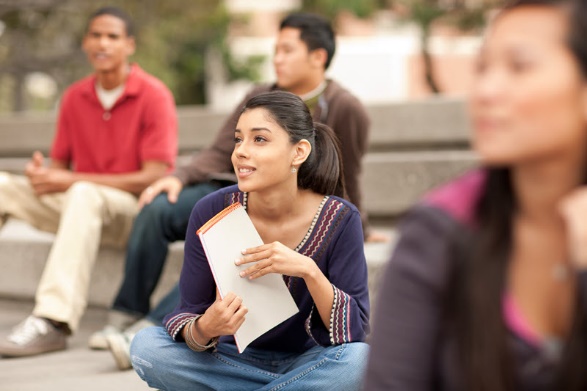 Are You an Awesome Money Manager?
The Hands on Banking® program is fun and is designed to help make you the best money manager possible. After using the Hands on Banking lessons you’ll be on your way to a money-bright future.
Make tradeoffs. You may need to make a “tradeoff”, which is passing up buying one thing in order to buy another. It isn’t always easy, but it will help you afford the things you really need.
Keep your promises. A parent, neighbor, or friend may lend you money if they trust you to pay it back by a certain time. When you become an adult, the same idea will hold true if you borrow from a bank.
Separate your needs and wants. Needs are items or activities you must have in order to live. Wants are things you would like to have or do, but that you could live without.